Word Clouds
Start a discussion with word art!
Ronnie O’neill
April 8, 2017
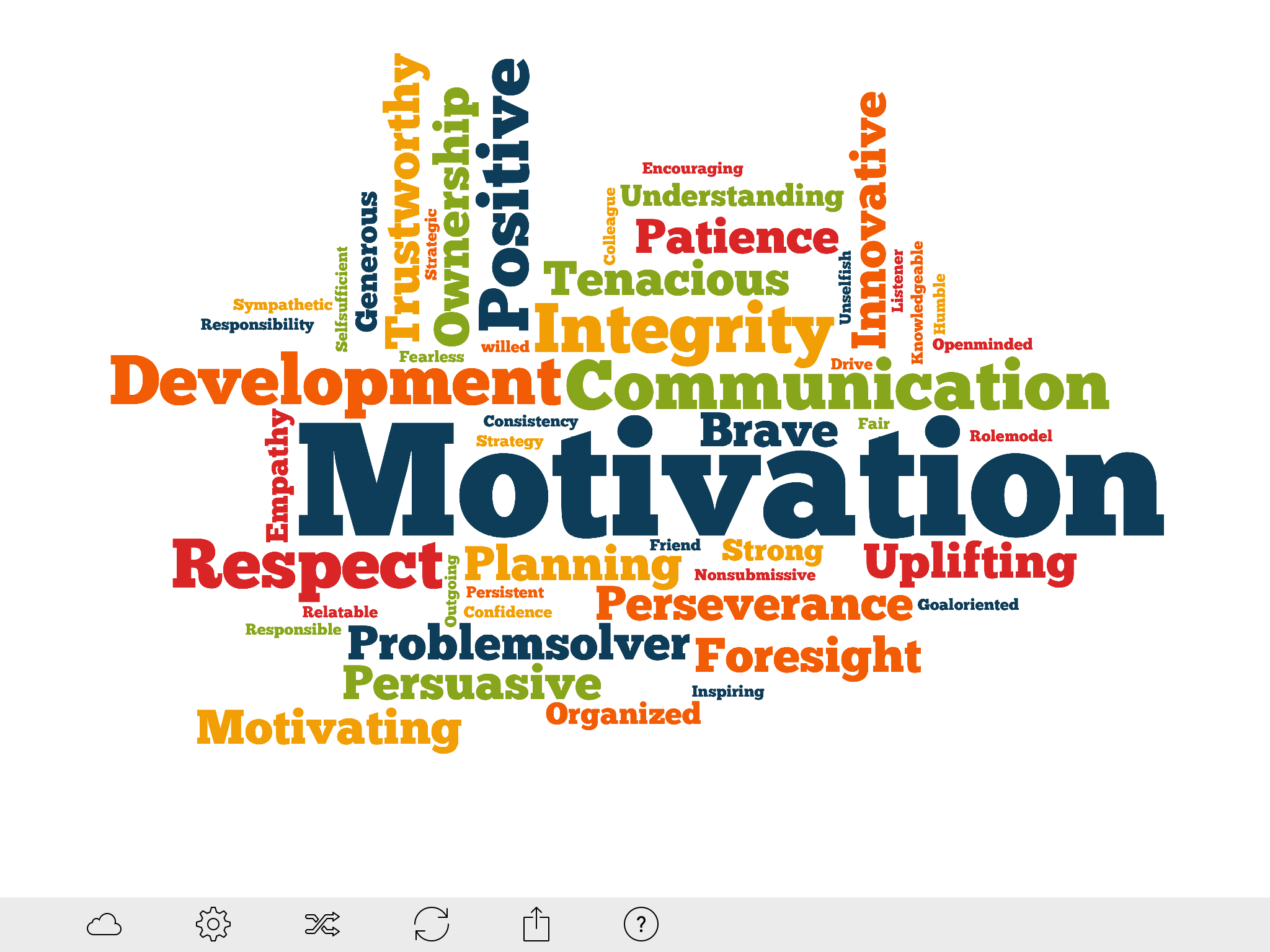 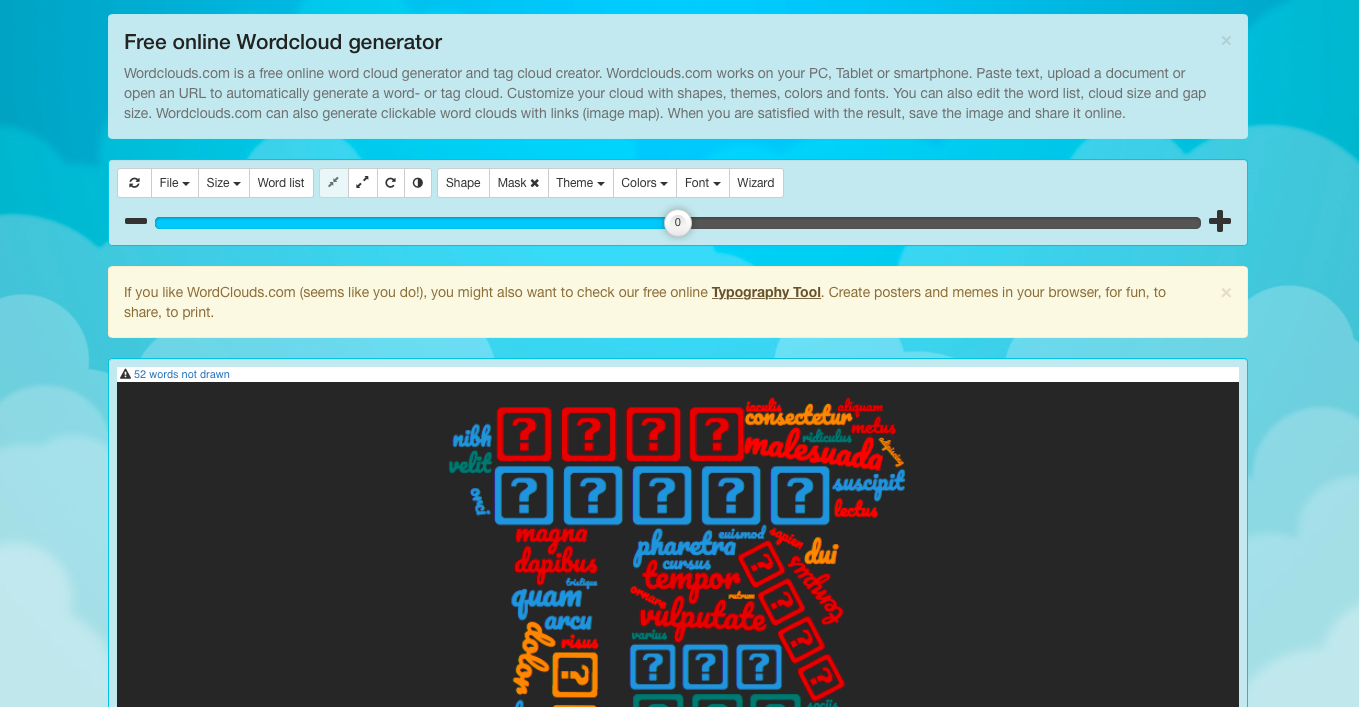 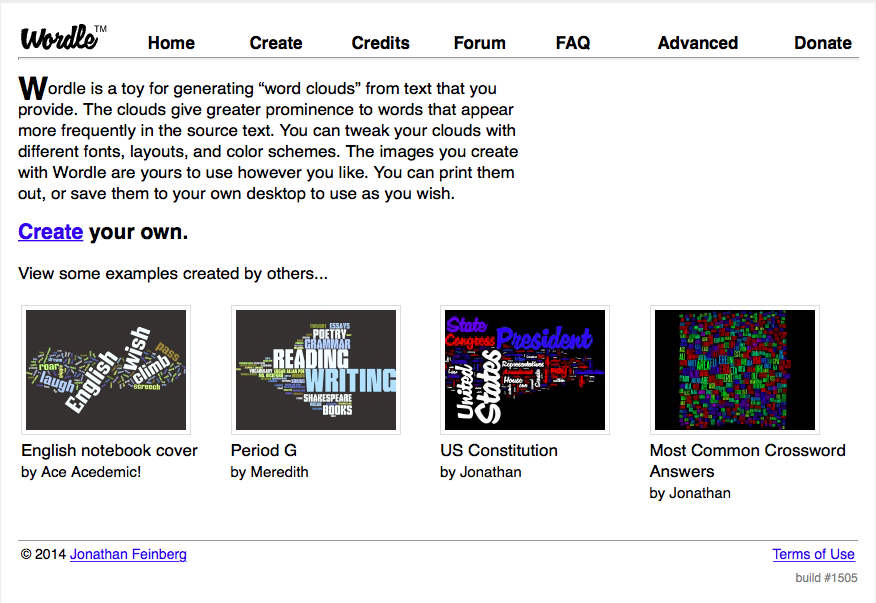 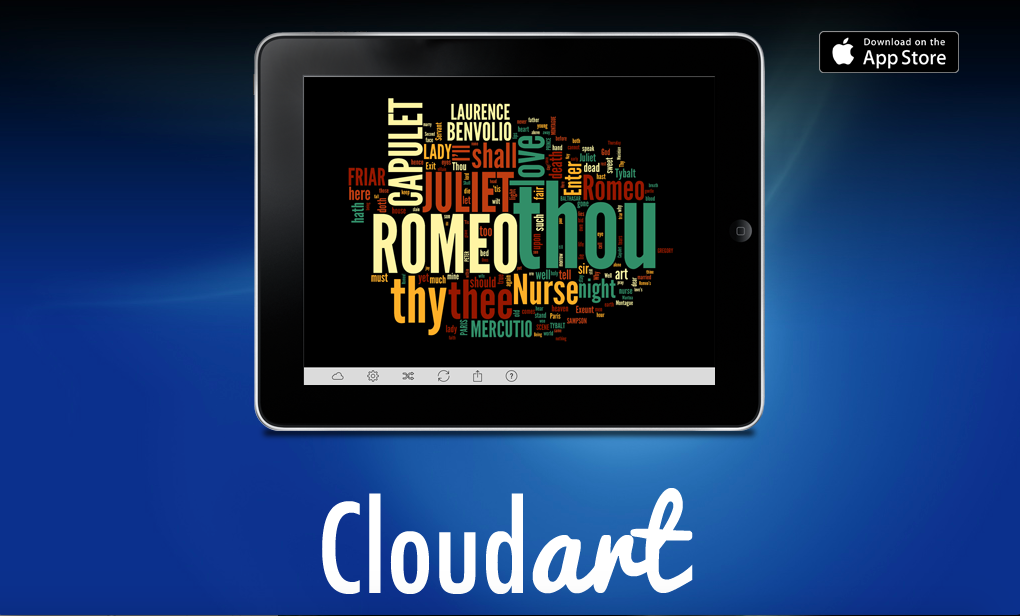 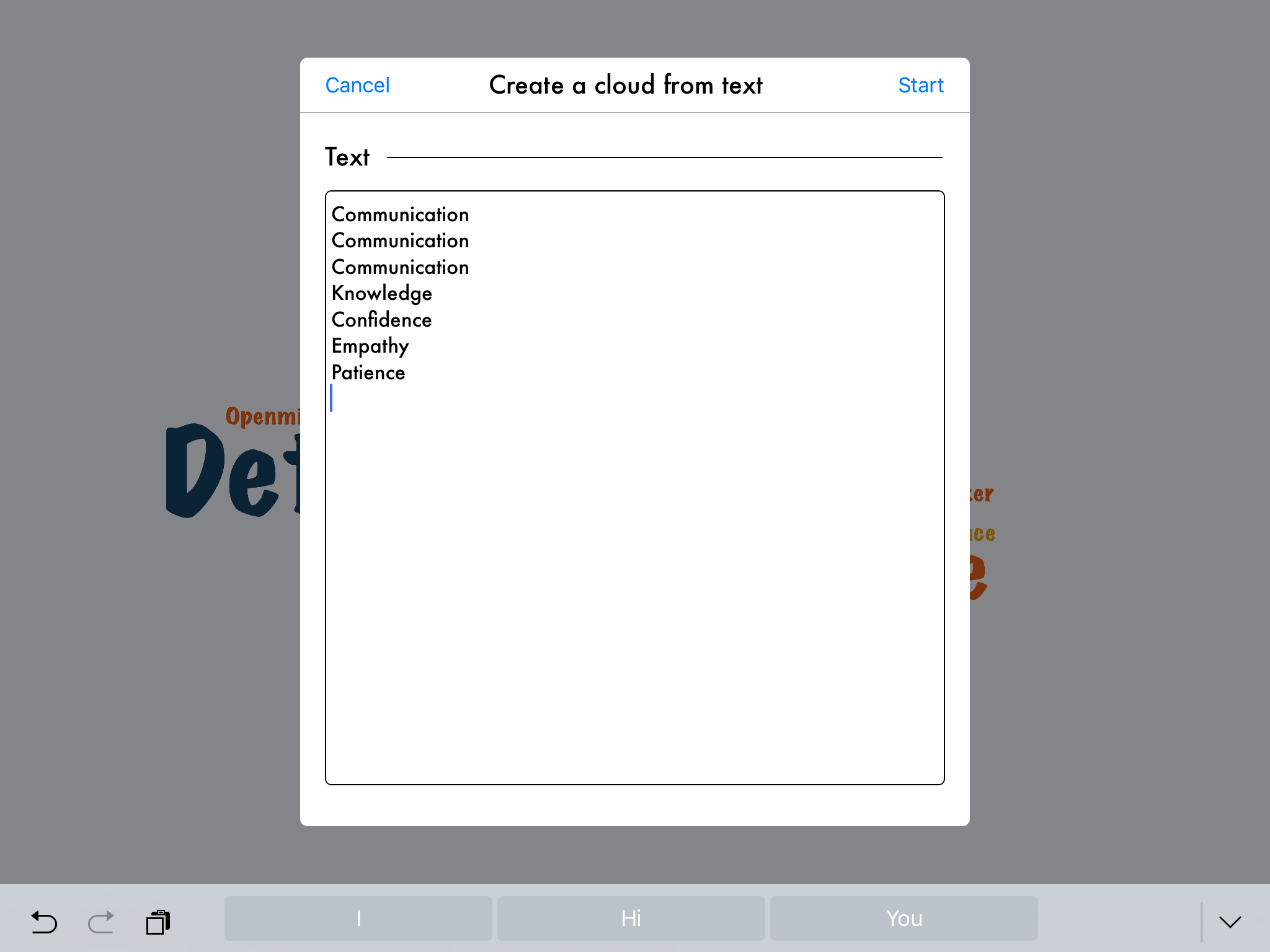 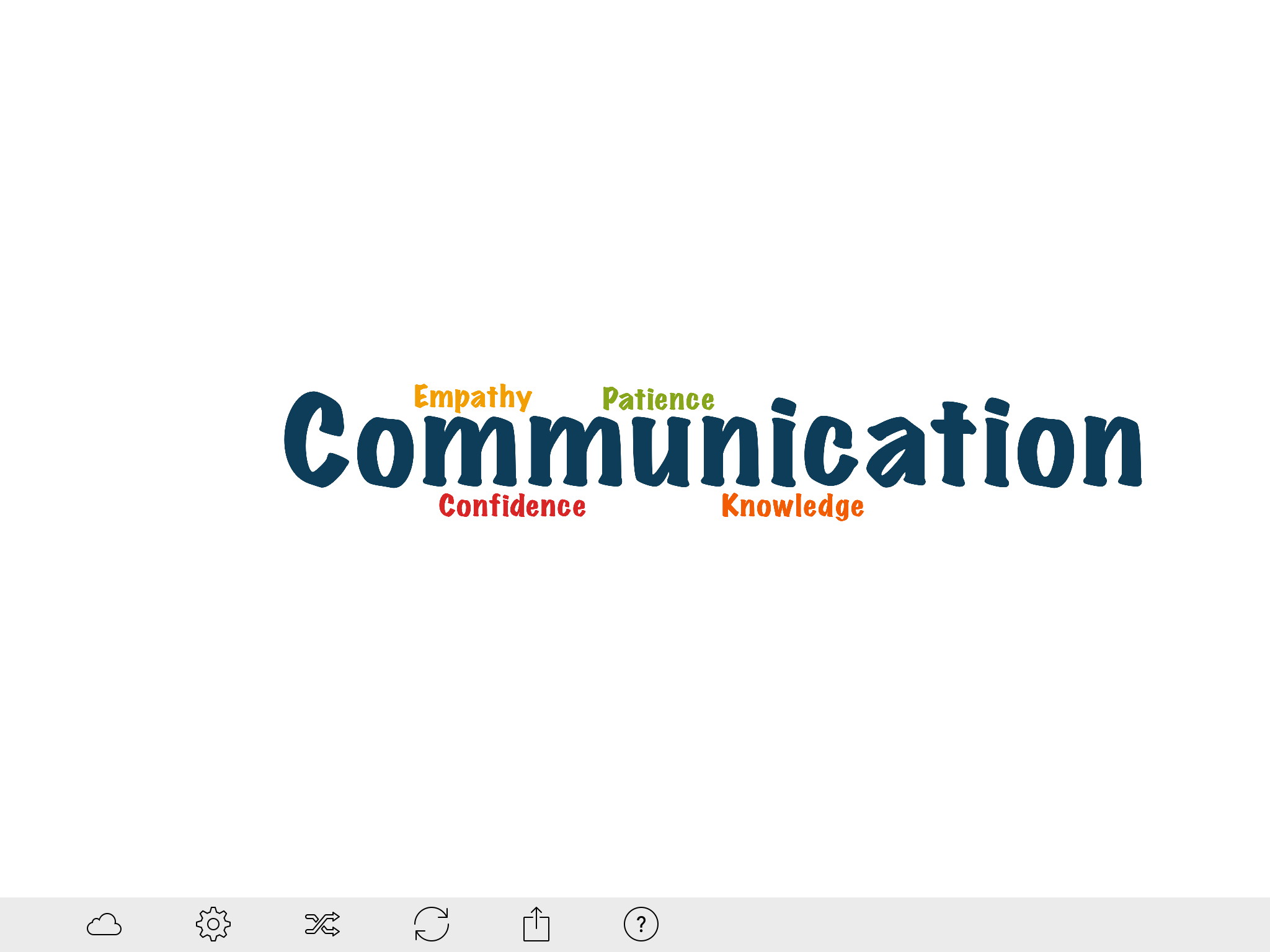 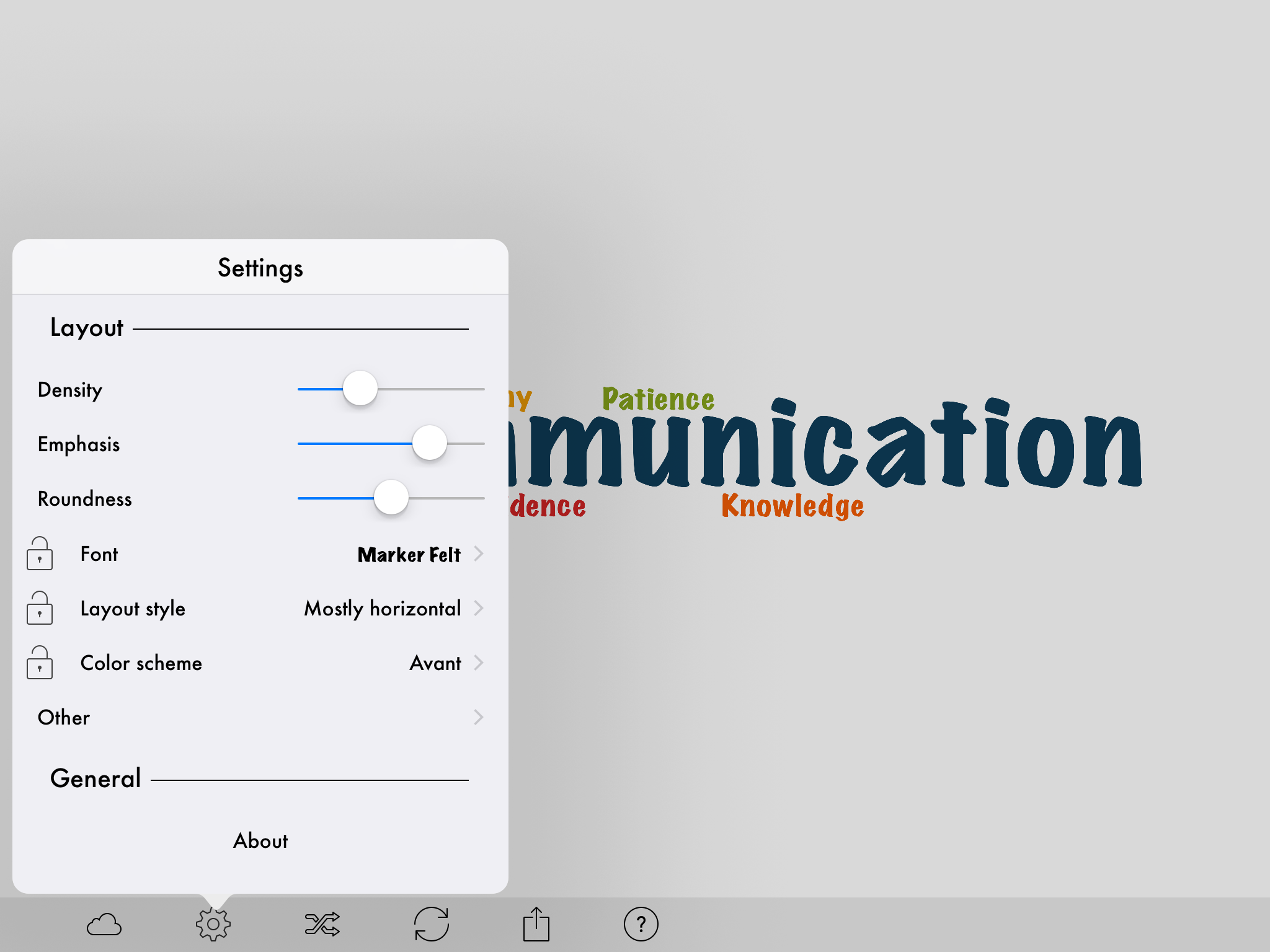 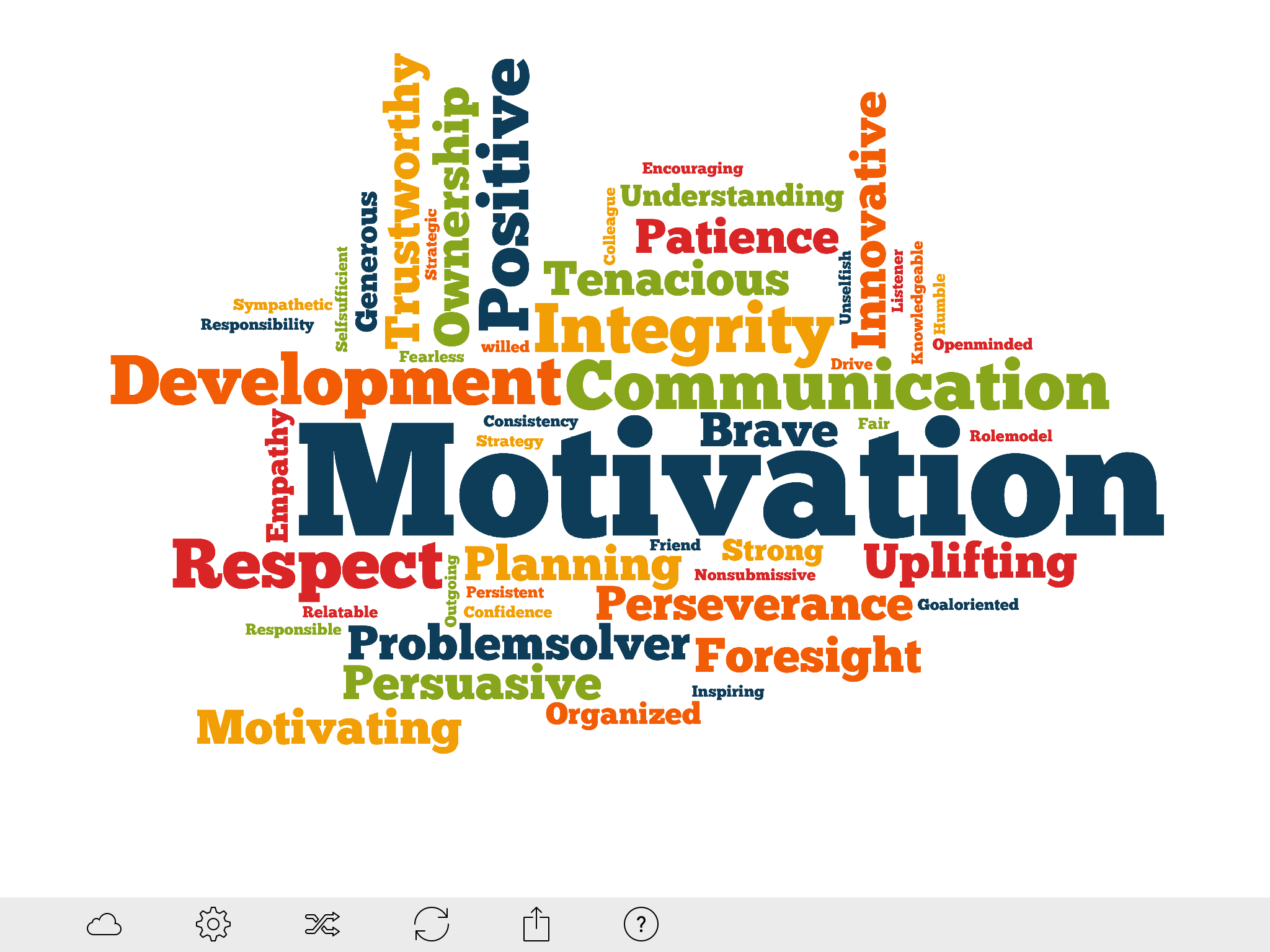 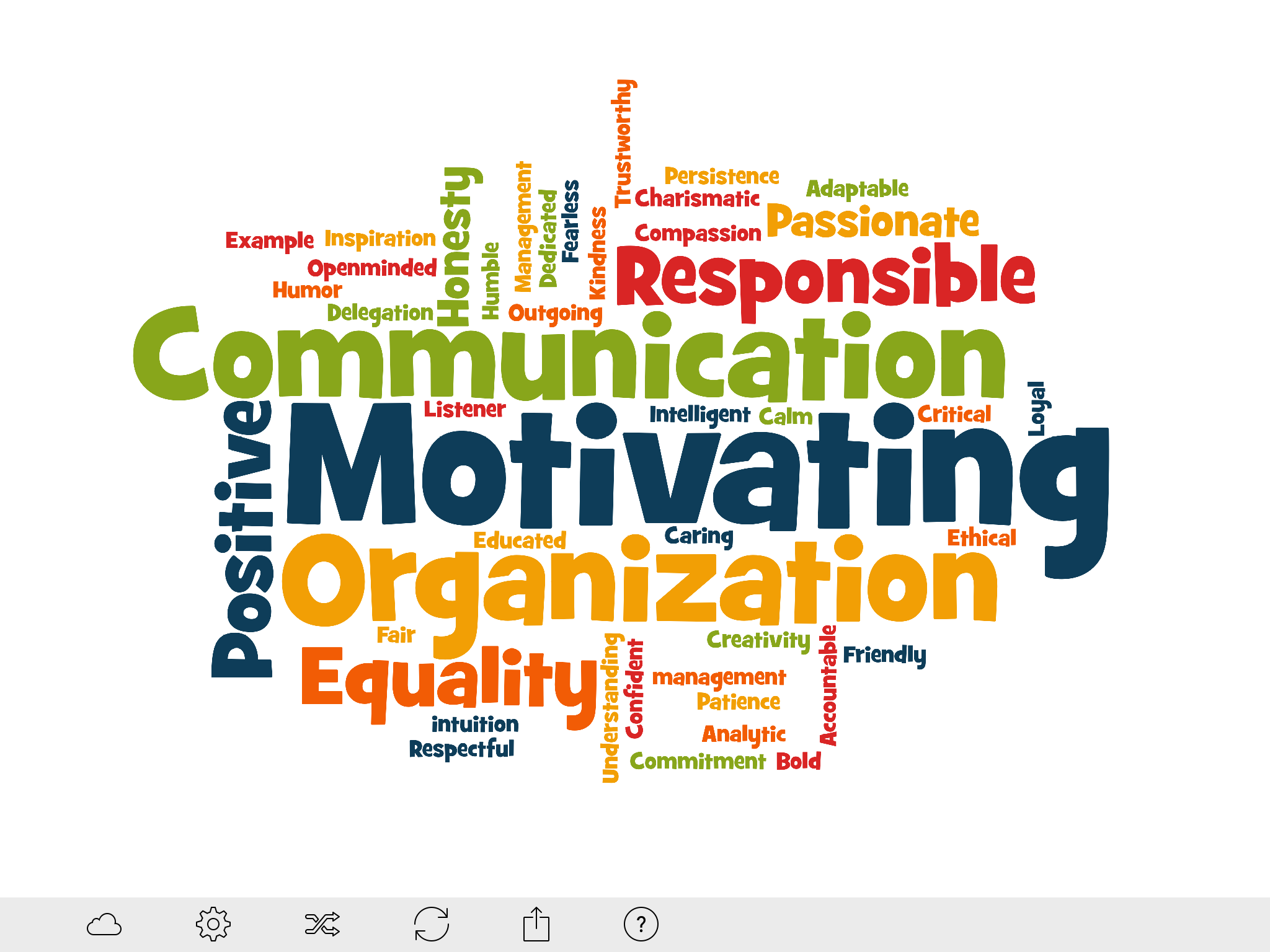 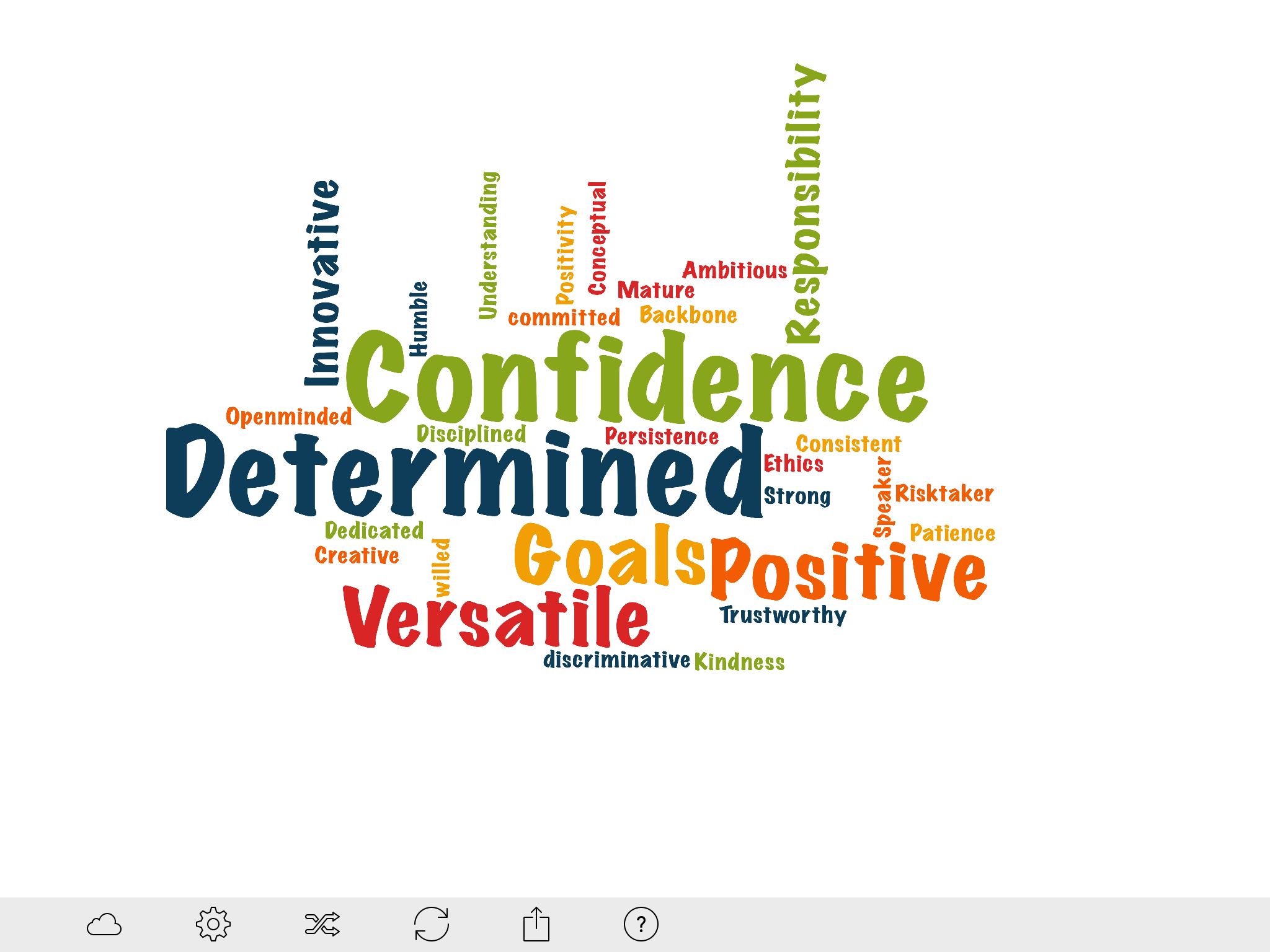